Μοντέλο Καθοδηγούμενης Φροντίδας - Guided Care

√ Ειδικά εκπαιδευμένες ομάδες νοσηλευτών συνεργάζονται με γιατρούς Π.Φ.Υ. για τα εξής:

□ Αξιολόγηση και σχεδιασμός της περίθαλψης

□ «Βέλτιστες πρακτικές» για χρόνιες παθήσεις

□  Αυτό – φροντίδα

□  Υγιεινός τρόπος ζωής

□ Ενημέρωση και υποστήριξη της οικογένειας και της τοπικής αυτοδιοίκησης
Μοντέλο Καθοδηγούμενης Φροντίδας - Guided Care


Αξιολόγηση: Ο νοσηλευτής στην επίσκεψη στο σπίτι θα αξιολογήσει την κατάσταση του ασθενούς, την ιατρική του πάθηση, λήψη φαρμάκων, 


λειτουργική ικανότητα, ψυχική κατάσταση, δυνατότητες άσκησης, διατροφικές συνήθειες, δυνατότητα επικοινωνίας με άλλους παρόχους υγείας.
Μοντέλο Καθοδηγούμενης Φροντίδας - Guided Care


Σχεδιασμός: Tης φροντίδας γίνεται με συγκεκριμένους κλινικούς οδηγούς και πρωτόκολλα οι νοσηλευτές και οι οικογενειακοί γιατροί σχεδιάζουν και πολλές φορές τροποποιούν από κοινού το σχέδιο Μακροχρόνιας Φροντίδας.


Το σχέδιο πρέπει να είναι ρεαλιστικό να περιλαμβάνει στοιχεία που έχουν να κάνουν με τη φυσική δραστηριότητα, την αυτοφροντίδα, και την επίτευξη ατομικών στόχων.
Μοντέλο Καθοδηγούμενης Φροντίδας - Guided Care:


Παρακολούθηση: Ο νοσηλευτής παρακολουθεί την εφαρμογή του σχεδίου της φροντίδας τουλάχιστον μια φορά το μήνα.


Οι περισσότερες επικοινωνίες γίνονται μέσω τηλεφώνου με τον ασθενή.
Μοντέλο Καθοδηγούμενης Φροντίδας - Guided Care:

Συμβουλευτική: κατά την διάρκεια επικοινωνίας με τον ασθενή ο Νοσηλευτής παρακολουθεί την εξέλιξη της αυτοφροντίδας συγκεντρώνει πληροφορίες

και δεδομένα τα οποία χρησιμοποιούνται ως καλές πρακτικές σε συγκεκριμένες ομάδες ασθενών που αντιμετωπίζουν την ίδια ασθένεια.

Παράλληλα δημιουργούνται ομάδες φροντιστών οι οποίες εκπαιδεύονται στα δεδομένα που συλλέγονται.
Μοντέλο Καθοδηγούμενης Φροντίδας - Guided Care:


Συντονισμός: Στη συνέχεια της φροντίδας και εάν είναι αναγκαία η εισαγωγή του ασθενή στο νοσοκομείο ο νοσηλευτής μεταβιβάζει την περίληψη του σχεδίου στους νοσοκομειακούς ιατρούς το ίδιο συμβαίνει εάν ο ασθενής μεταφερθεί σε κάποιο γηροκομείο ή κέντρο αποκατάστασης.

Επίσης ο νοσηλευτής αναλαμβάνει την προετοιμασία της οικογένειας πριν την έξοδο του ασθενούς από το νοσοκομείο και υποστηρίζει τον ασθενή στην αναζήτηση υπηρεσιών Μακροχρόνια Φροντίδας Υγείας στην Τοπική Κοινωνία.
Μοντέλο Μακροχρόνια Φροντίδας κατά H.E. Wagner

Πρόκειται για ένα από τα πιο γνωστά μοντέλα Μακροχρόνιας φροντίδας.
Αναπτύχθηκε το 1998 στις Η.Π.Α., στο Ηνωμένο Βασίλειο και στην Σουηδία.

Το μοντέλο μας δείχνει ότι απαραίτητα για την διαχείριση των Μακροχρόνιων Ασθενειών είναι:

√ Η οργάνωση και ο σχεδιασμός της φροντίδας της υγείας.
√ Οι κοινοτικοί πόροι και οι πολιτικές.
√ Τα κλινικά πληροφοριακά συστήματα 
√ Η διαχείριση και ο έλεγχος του κόστους των παρεχόμενων υπηρεσιών με παράλληλη βελτίωση της ποιότητας.
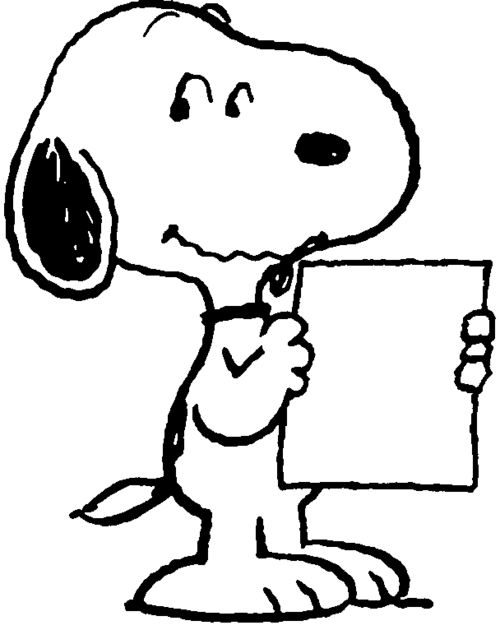 Μοντέλο Μακροχρόνια Φροντίδας κατά H.E. Wagner


Εστιάζει κυρίως στην βελτίωση της φροντίδας σε τρία επίπεδα:

α) Μικρο-επίπεδο «ατομικό και οικογενειακό»

β) Μεσαίο-επίπεδο «υγειονομική περίθαλψη, την κοινότητα και την Π.Φ.Υ.» 

γ) Μακρό-οικονομικό επίπεδο «πολιτική, κανόνες, θεσμοί και αξίες που διέπουν το σύστημα υγείας»
Εξωτερικοί παράγοντες
Τοπική κοινωνία
Εσωτερικοί παράγοντες
Υποστήριξη κλινικών αποφάσεων
Υποστήριξη της Αυτοφροντίδας
Κλινικά πληροφοριακά συστήματα
Σχεδιασμός του συστήματος παροχής υπηρεσιών
Πόροι και πολιτικές
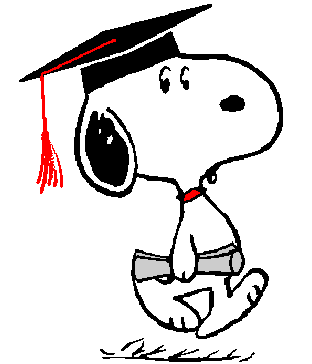 Ασθενής Μακροχρόνιας Φροντίδας Υγείας.
ΕΞΩΤΕΡΙΚΟΙ ΠΑΡΑΓΟΝΤΕΣ ΜΟΝΤΕΛΟ WAGNER

√ Πόροι και πολιτικές του συστήματος: ισότιμη κατανομή των πόρων «οικονομικοί» πρόσβαση στις υπηρεσίες υγείας «κέντρα υγείας», πολιτικές είναι οι πολιτικές που εφαρμόζονται «διαχείριση, έλεγχος, αξιολόγηση, εκτίμηση, εφαρμογή, σχεδιασμός-παρακολούθηση στόχων είναι ένα επίμονο και σύνθετο έργο.

  
√ Τοπική κοινωνία: Τα Κέντρα Υγείας, τις εθελοντικές ομάδες, τις ομάδες βιωματικής διαδικασίας, τις μονάδες κοινωνικής φροντίδας τοπικού χαρακτήρα.
ΕΣΩΤΕΡΙΚΟΙ ΠΑΡΑΓΟΝΤΕΣ ΜΟΝΤΕΛΟ WAGNER

Υποστήριξη της Αυτοφροντίδας:

Αυτοφροντίδα επικεντρώνεται στην ελαχιστοποίηση των επιπτώσεων της χρόνιας νόσου στην υγεία των ασθενών. 
Στόχος είναι σωματική και ψυχολογική υποστήριξη του ασθενή ενισχύοντας την ποιότητα ζωής του – διατήρηση της εργασίας του και του μορφωτικού επίπεδου.
ΕΣΩΤΕΡΙΚΟΙ ΠΑΡΑΓΟΝΤΕΣ ΜΟΝΤΕΛΟ WAGNER


Η αυτοφροντίδα είναι μια ανθρώπινη ρυθμιστική λειτουργία, μια σκόπιμη κατευθυνόμενη δράση του ανθρώπου προκειμένου να διατηρήσει σε αξιοπρεπές επίπεδο την προσωπική του υγεία και ευεξία.  

Στην αυτοφροντίδα του ασθενούς συμμετέχουν οι συγγενείς οι φίλοι και η οικογένεια.
Υποστήριξη της Αυτοφροντίδας:

Η νοσηλευτική υπηρεσία έχει έναν ρόλο υποστηρικτικό έτσι ώστε να καλύπτει πιθανό έλλειμα της αυτοφροντίδας.

Όταν οι απαιτήσεις για αυτοφροντίδα είναι περισσότερες από τις ικανότητες για αυτοφροντίδα τότε απαιτείται νοσηλευτική υποστήριξη του ασθενή.
Υποστήριξη κλινικών αποφάσεων:


Υποστήριξη των κλινικών αποφάσεων                Αξιολόγηση του ασθενή                βελτιώνει την ποιότητα παροχής υπηρεσιών               μείωση του κόστους για το νοσοκομείο             το νοσοκομείο χρησιμοποιεί ότι είναι αναγκαίο.
Κλινικά πληροφοριακά συστήματα:

Α)Ανάπτυξη έγκυρων κλινικών πυλών 

Αποβλέπουν στην επικοινωνία μέσω ενός κεντρικού κόμβου όπου οι επαγγελματίες υγείας και οι νοσηλευτές έχουν πρόσβαση σε κλινικά έγραφα, κλινικές πληροφορίες, αποτελέσματα δοκιμών φαρμακευτικής αγωγής, εικόνες, σημειώσεις προόδου, και σχέδια φροντίδας. 

Νέας γενιάς συστήματα τηλεϊατρικής – φορητές συσκευές τοποθετούνται πάνω στον ασθενή – εφαρμογή αυτόματη ανίχνευση πτώσης του ασθενή, έλεγχος ιατρικών παραμέτρων ζωτικής σημασίας, επικοινωνία μεταξύ ασθενή και γιατρού, μεταφορά δεδομένων εικόνας και ήχου.
Β)Ηλεκτρονικός φάκελος:

Κλινικά έγραφα, 
Αποτελέσματα εξετάσεων,
Φαρμακευτική αγωγή, 
Επισκέψεις σε νοσοκομεία και γιατρούς.

Στην ευρωπαϊκή ένωση η ηλεκτρονική υγεία αποτελεί το 6% της συνολικής αγοράς πληροφορικής.
Το 2005 οι δαπάνες για ηλεκτρονική υγεία αποτέλεσαν το  5% του συνολικού προϋπολογισμού για την υγεία.
Σχεδιασμός του συστήματος παροχής υπηρεσιών:

Σχεδιασμός και περιγραφή θέσεων εργασίας, των καθηκόντων των επαγγελματιών υγείας.
Παροχή των υπηρεσιών από Φορείς και Οργανισμούς των περιφερειών (Κοινότητες, Νομοί, και Οργανισμοί) στόχος για το 2018                  
α) τηλε-επισκεψη, β)ηλεκρονική συνταγογράφηση γ) ηλεκτρονικά παραπεμπτικά, δ) τηλε-παρακολούθηση, ε)τηλε-περίθαλψη.
Το ανθρώπινο δυναμικό:

Το ανθρώπινο δυναμικό της Μακροχρόνιας Φροντίδας Υγείας είναι οι οικογενειακοί γιατροί, κοινοτικοί νοσηλευτές, φυσικοθεραπευτές, εργοθεραπευτές, λογοθεραπευτές, οικιακοί βοηθοί, κοινωνικοί λειτουργοί, διαιτολόγοι, συνοδοί, επαγγελματίες φροντιστές.

Οικογενειακός γιατρός:

√ Να κάνει έγκαιρη διάγνωση έτσι ώστε να παραπέμπει σωστά.
√ Να αναλαμβάνει την φροντίδα ασθενών με χρόνιες επαναλαμβανόμενες ασθένειες.
√ Να λειτουργεί σε συνεργασία με άλλους συναδέλφους γιατρούς.
√ Να προάγει την υγεία των ασθενών και των οικογενειών τους.
Νοσηλευτές:

Ο νοσηλευτικός ρόλος στην Μακροχρόνια Φροντίδα αφορά στην ενδυνάμωση του ατόμου και της οικογένειας του για αύξηση της ικανότητας για αυτοφροντίδα και της ανεξαρτησίας του για λήψη σωστών αποφάσεων.
3 νοσηλευτικά συστήματα:

√ Το πλήρες αντισταθμικό νοσηλευτικό σύστημα εφαρμόζεται όταν ο ασθενής είναι ανίκανος για αυτοφροντίδα.

√ Το μερικώς αντισταθμικό νοσηλευτικό σύστημα εφαρμόζεται όταν ο ασθενής μπορεί να εκπληρώσει μερικές ενέργειες αυτοφροντίδας αλλά όχι όλες.

√ Το υποστηρικτικό εκπαιδευτικό νοσηλευτικό σύστημα εφαρμόζεται όταν το άτομο έχει την δυνατότητα για πλήρη αυτοφροντίδα ο νοσηλευτής σε αυτή την περίπτωση έχει ρόλο συμβουλευτικό, διδακτικό και υποστηρικτικό.
Διεπιστημονική ομάδα:

Η διεπιστημονική ομάδα περιλαμβάνει κλάδους επιστημόνων όπως είναι οι ψυχολόγοι, οι κοινωνικοί λειτουργοί, οι οδηγοί φροντίδας, οι φροντιστές υγείας παρεμβαίνουν έτσι ώστε να βελτιώσουν την κατάσταση υγείας του αρρώστου να ανακάμψουν από έναν τραυματισμό ή ασθένεια και να μπορέσουν να ζήσουν και συμφιλιωθούν με τις επιπτώσεις της ασθένειας.
Τυχαίο παράδειγμα:
Ασθενής με νεοπλασίες – αρχική διάγνωση.
Συντονισμός της διεπιστημονικής ομάδας.
Θα απαιτηθεί ένα πρόγραμμα επισκέψεων ανάλογα με τον πρωτόκολλο θεραπείας.
Το πρόγραμμα αυτό θα περιλαμβάνει θεραπευτικές αγωγές.
Ο Γενικός – οικογενειακός γιατρός αξιολογεί την κατάσταση υγείας ενημέρωση του νοσοκομείου.
Ενημέρωση του κοινοτικού νοσηλευτή για την νοσηλεία.
Κοινωνικός λειτουργός και ψυχολόγος για ψυχολογική υποστήριξη του ασθενή και της οικογένειας του.
Κόστος Μακροχρόνιας Φροντίδας:

Είναι αντιληπτό ότι το κόστος της Μακροχρόνιας Φροντίδας απαιτεί μια σταθερή χρηματοοικονομική ροή η οποία εξασφαλίζεται είτε από την κοινωνική ασφάλιση (π.χ. Γερμανία Γαλλία) είτε από φόρους (Σκανδιναβικές χώρες)
Κατανομή πόρων
Χρηματοοικονο-μικές ροές
Σύστημα υγείας
Χρηματοδότηση Μακροχρόνιας Φροντίδας
Φόροι, εισφορές
Ιδιωτική ασφάλεια
Αμοιβές παροχών
Πάροχοι (γιατροί, νοσηλευτές)
Πληθυσμός - Ασθενείς
Επιμερισμός δαπανών
Άμεσες πληρωμές
Κόστος φαρμάκων, προσωπικού, ιατρικών τεχνολογιών, κόστος θεραπείας.

Έμμεσο κόστος: πρόωρη συνταξιοδότηση, μείωση της παραγωγικότητας, ψυχολογικό κόστος, ταλαιπωρία της οικογένειας του αρρώστου.

Η.Π.Α. το 80% του προγράμματος Medicare (Εθνικό Πρόγραμμα Ασφάλισης Ασθενών) προορίζεται για Μακροχρόνιες ασθένειες.

Δανία: Χρόνιες παθήσεις από καρδιακά νοσήματα απορροφούν το 5% του συνολικού κόστους.
Πολωνία: Χρόνιες παθήσεις από καρδιακά νοσήματα απορροφούν το 17% του συνολικού κόστους.

Ολλανδία: Διαβήτης τύπου ӀӀ απορροφά το 1.6 από του συνολικού κόστους.

Ιταλία: Διαβήτης τύπου ӀӀ   απορροφά το 6,6 του συνολικού κόστους.

Ποια πολιτική θα πρέπει να εφαρμόσουμε προκειμένου να μειώσουμε το κόστος των ασθενών με διαβήτη τύπου ӀӀ και των ασθενών με καρδιακές παθήσεις;; 
   
Καλό απόγευμα..